יומולדת
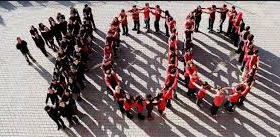 יומלדת לי אני מזמינה אותכם ליומולדת שלי 100 ימים

תבואו יפים בנים ובנות 
היומולדת תארך ב9.6.2020
בואו כולםםםםםם
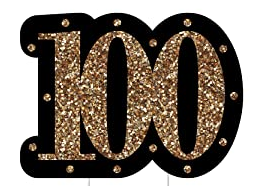